Computer Graphics III –	Monte Carlo integration	Direct illumination
Jaroslav Křivánek, MFF UK
Jaroslav.Krivanek@mff.cuni.cz
Entire the lecture in 5 slides
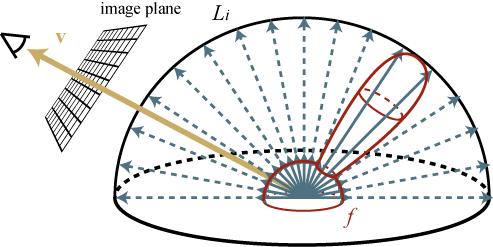 Reflection equation
Total reflected radiance: integrate contributions of incident radiance, weighted by the BRDF, over the hemisphere
upper hemisphere over x
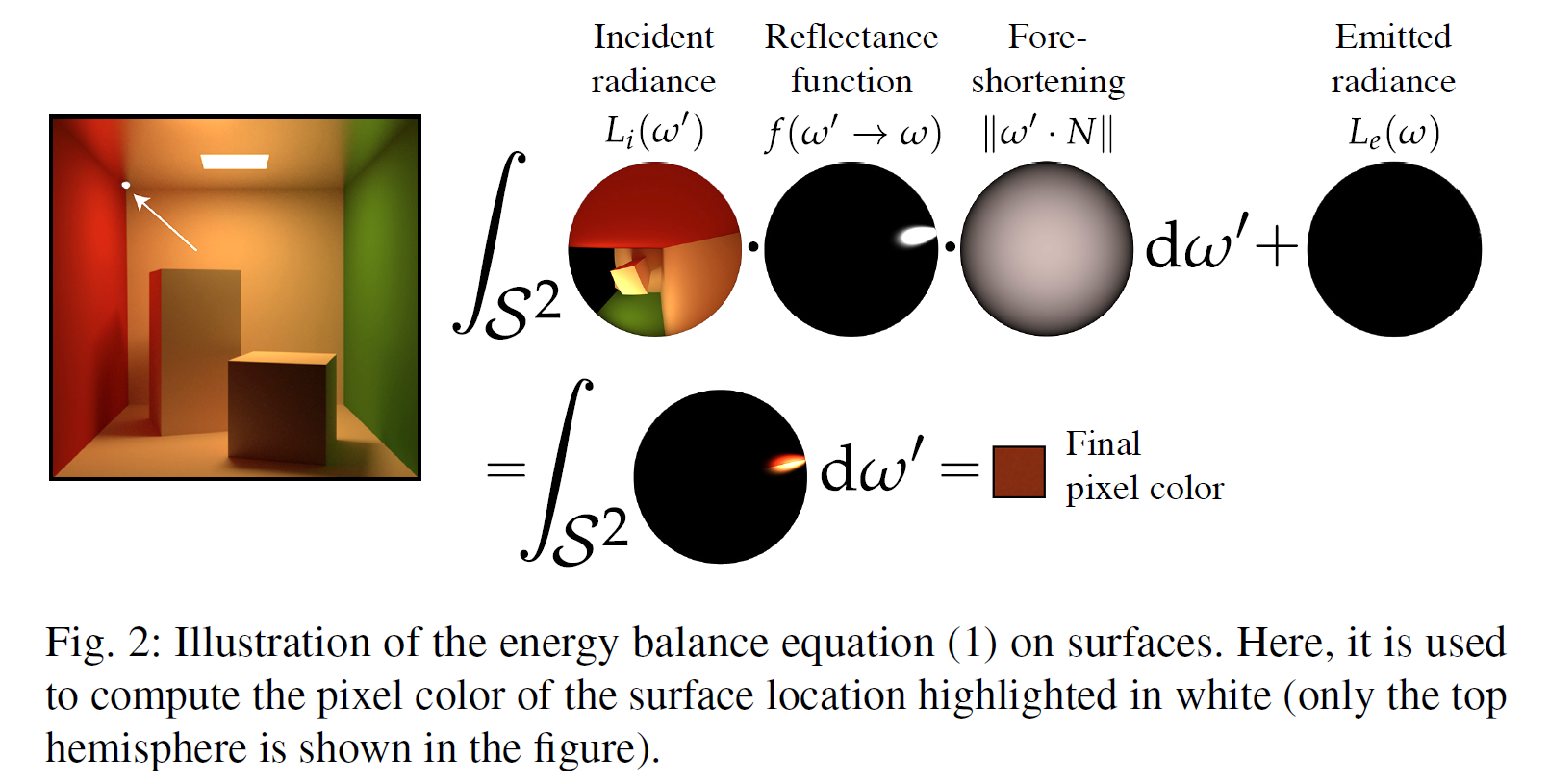 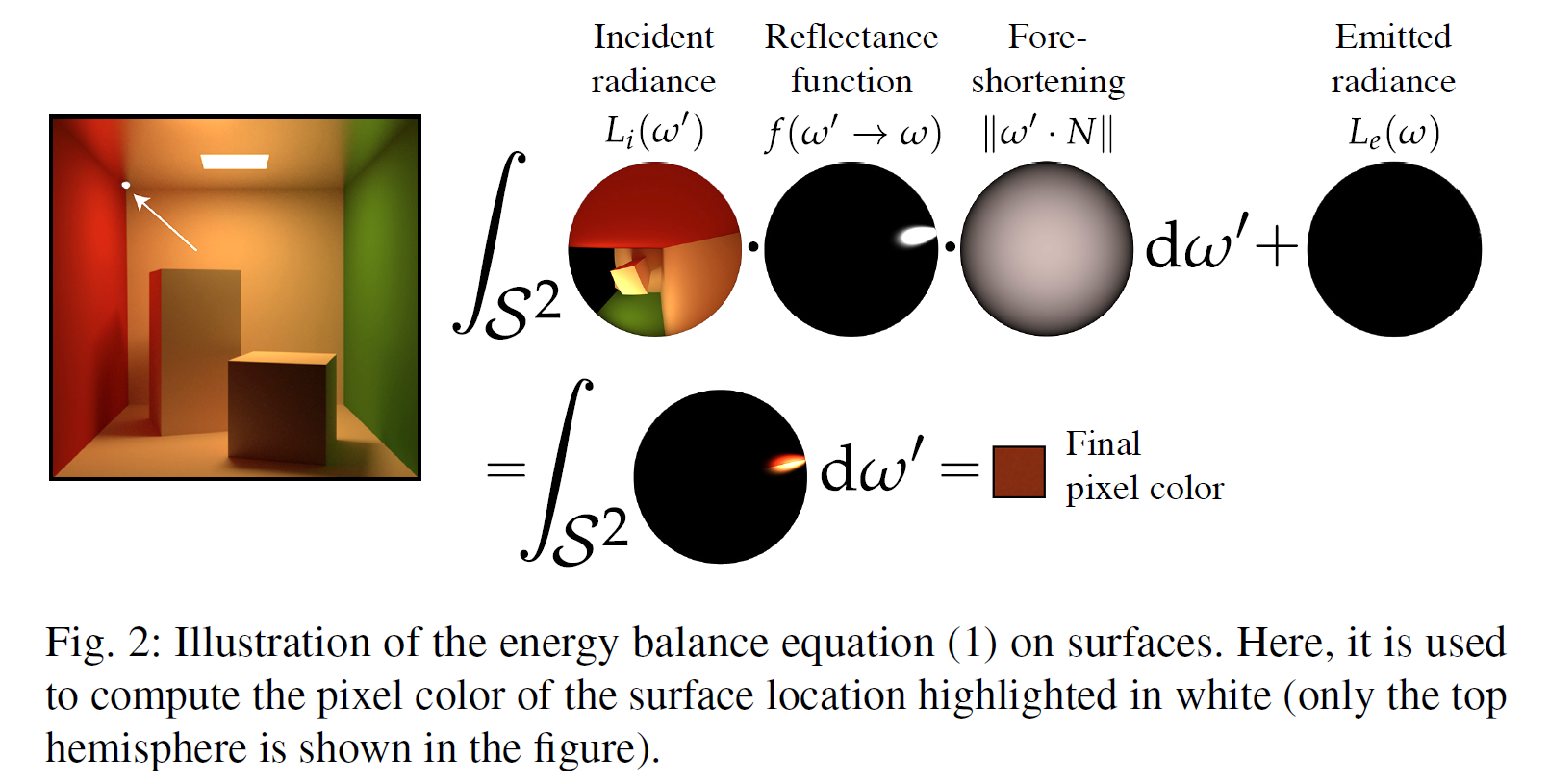 CG III (NPGR010) - J. Křivánek 2015
Rendering = Integration of functions
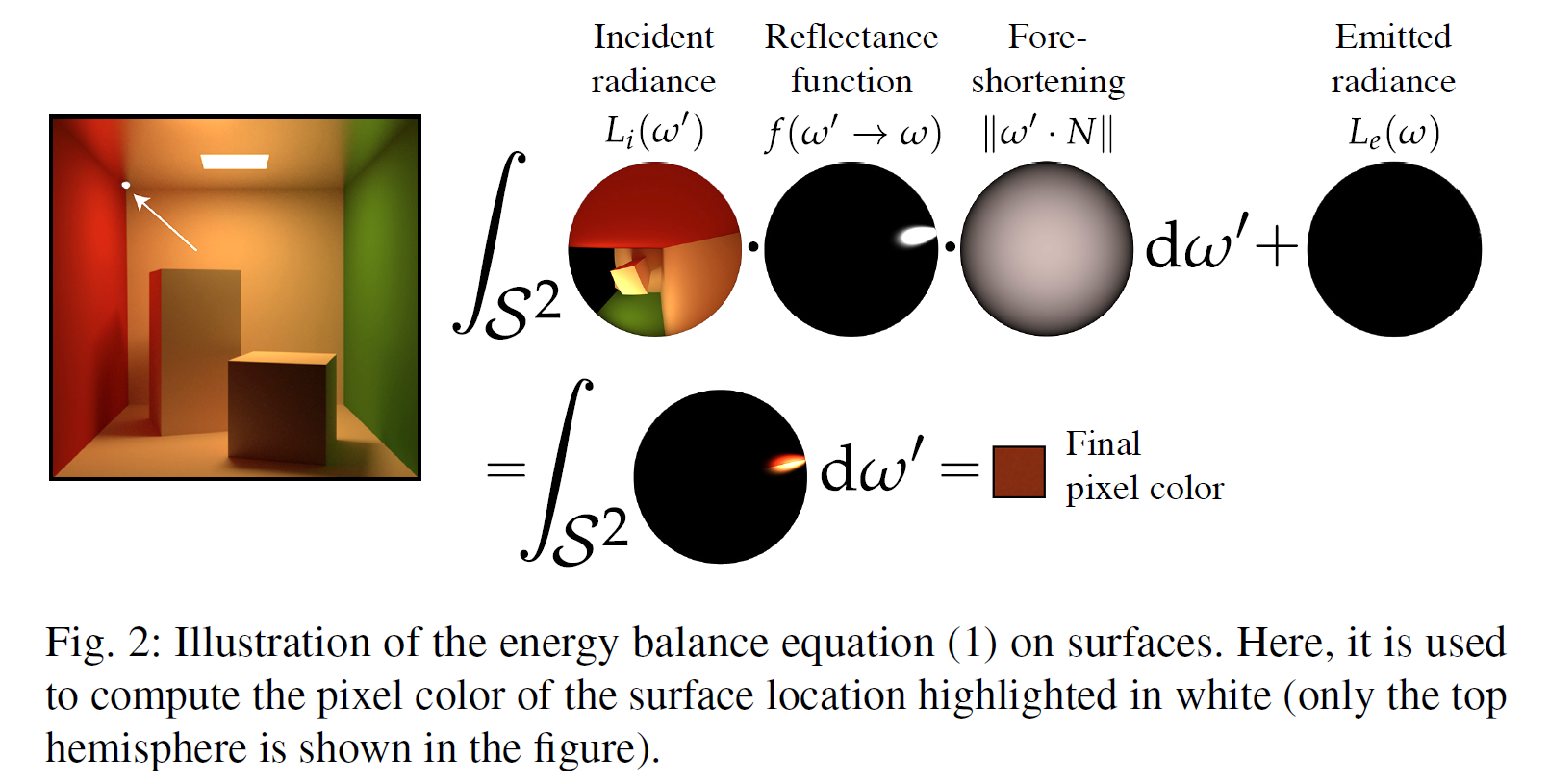 Problems
Discontinuous integrand(visibility)
Arbitrarily large integrand values (e.g. light distribution in caustics, BRDFs of glossy surfaces)
Complex geometry
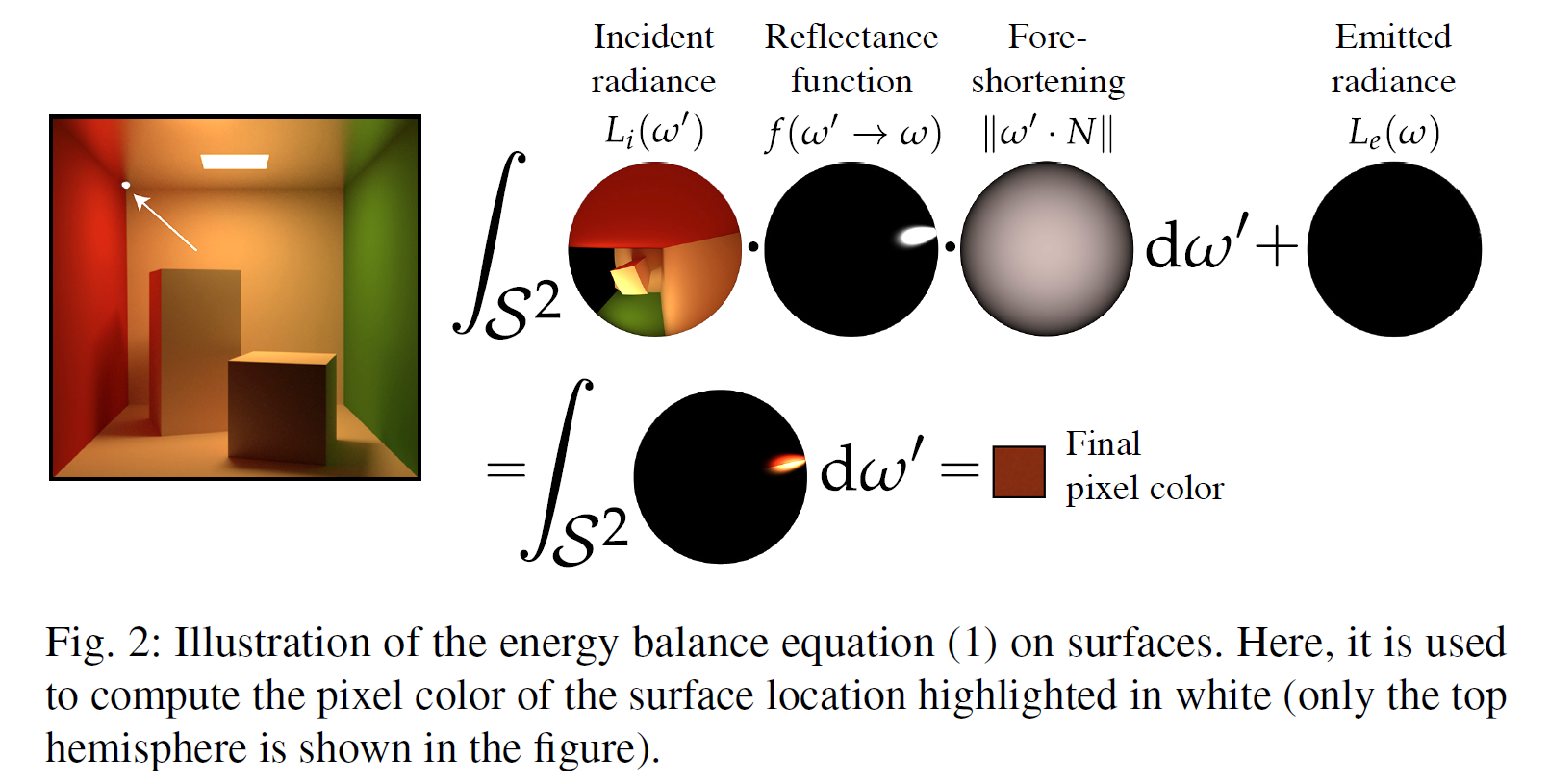 Incoming radiance Lin(x,win) for a point on the ceiling.
Images: Greg Ward
4
CG III (NPGR010) - J. Křivánek 2015
Monte Carlo integration
General tool for estimating definite integrals
Integral:
g(x)
Monte Carlo estimate I:
p(x)
0
5
3
1
4
2
6
1
Works “on average”:
5
CG III (NPGR010) - J. Křivánek 2015
Application of MC to reflection eq: Estimator of reflected radiance
Integral to be estimated:


pdf for cosine-proportional sampling:


MC estimator (formula to use in the renderer):
integrand(win)
6
CG III (NPGR010) - J. Křivánek 2015
Estimator of reflected radiance: Implementation
// input variables
x...shaded point on a surface
normal...surface normal at x
omegaOut...viewing (camera) direction 

estimatedRadianceOut := Rgb(0,0,0);
for k = 1...N
	[omegaInK, pdf] := generateRndDirection();
	// evaluate integrand
	radianceInEst := getRadianceIn(x, omegaInK);
	brdf := evalBrdf(x, omegaInK, omegaOut);
	cosThetaIn := dot(normal, omegaInK);
	integrand := radianceInEst * brdf * cosThetaIn;
	// evaluate contribution to the outgoing radiance
	estimatedRadianceOut += integrand / pdf;
end for
estimatedRadianceOut /= N;
7
CG III (NPGR010) - J. Křivánek 2015
Variance => image noise
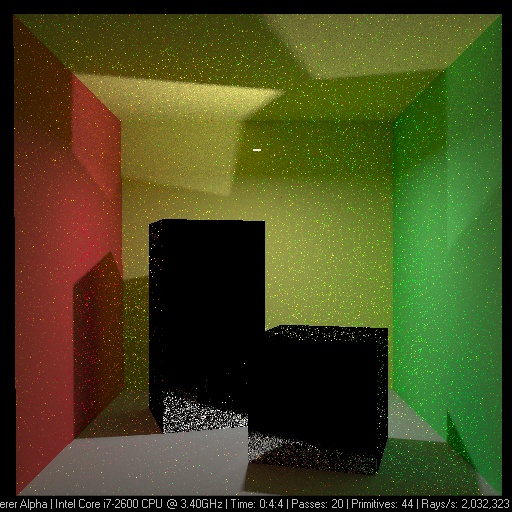 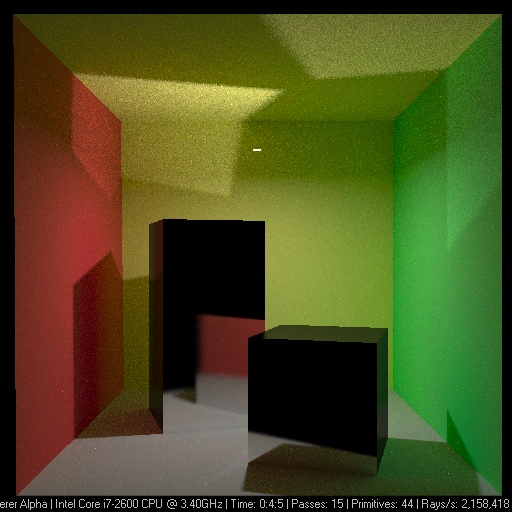 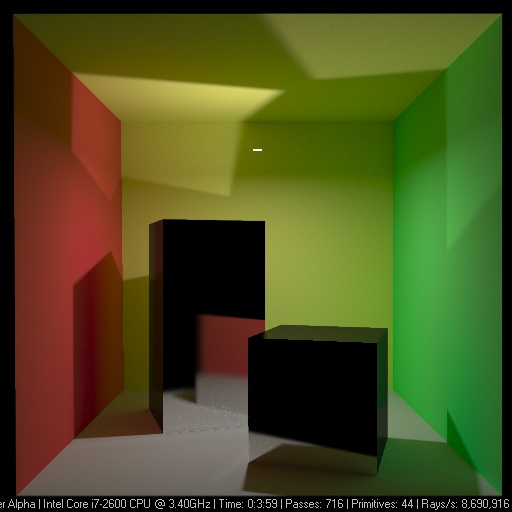 8
CG III (NPGR010) - J. Křivánek 2015
… and now the slow way
Digression: Numerical quadrature
Quadrature formulas for numerical integration
General formula in 1D:


g	   integrand (i.e. the integrated function)N	   quadrature order (i.e. number of integrand samples) xk	   node points (i.e. positions of the samples)g(xk)  integrand values at node pointswk	   quadrature weights
11
CG III (NPGR010) - J. Křivánek 2015
Quadrature formulas for numerical integration
Quadrature rules differ by the choice of node point positions xk and the weights wk

E.g. rectangle rule, trapezoidal rule, Simpson’s method, Gauss quadrature, …

The samples (i.e. the node points) are placed deterministically
12
CG III (NPGR010) - J. Křivánek 2015
Quadrature formulas in multiple dimensions
General formula for quadrature of a function of multiple variables:




Convergence speed of approximation error E for a d-dimensional integral is E = O(N-1/d)
E.g. in order to cut the error in half for a 3-dimensional integral, we need 23 = 8 times more samples

Unusable in higher dimensions
Dimensional explosion
13
CG III (NPGR010) - J. Křivánek 2015
Quadrature formulas in multiple dimensions
Deterministic quadrature vs. Monte Carlo

In 1D deterministic better than Monte Carlo
In 2D roughly equivalent
From 3D, MC will always perform better

Remember, quadrature rules are NOT the Monte Carlo method
14
CG III (NPGR010) - J. Křivánek 2015
Monte Carlo
History of the Monte Carlo method
Atomic bomb development, Los Alamos 1940John von Neumann, Stanislav Ulam, Nicholas Metropolis

Further development and practical applications from the early 50’s
16
CG III (NPGR010) - J. Křivánek 2015
Monte Carlo method
We simulate many random occurrences of the same type of events, e.g.:

Neutrons – emission, absorption, collisions with hydrogen nuclei

Behavior of computer networks, traffic simulation.

Sociological and economical models – demography, inflation, insurance, etc.
17
CG III (NPGR010) - J. Křivánek 2015
Monte Carlo – applications
Financial market simulations
Traffic flow simulations
Environmental sciences
Particle physics
Quantum field theory
Astrophysics
Molecular modeling
Semiconductor devices
Optimization problems
Light transport calculations
...
18
CG III (NPGR010) - J. Křivánek 2015
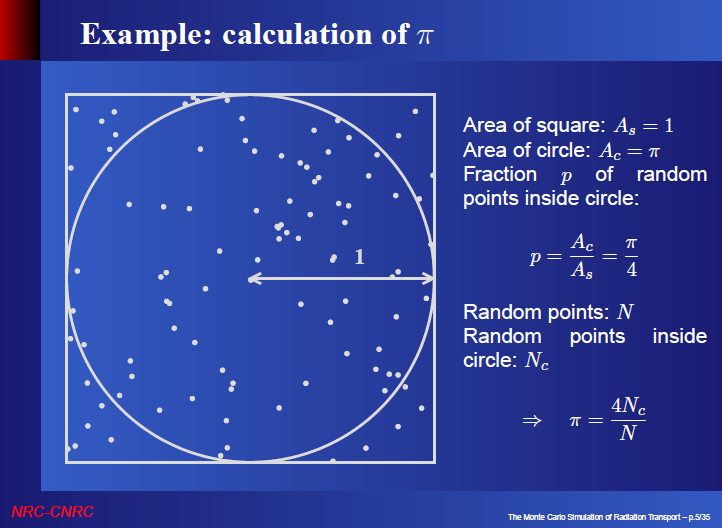 Slide credit: Iwan Kawrakov
19
CG III (NPGR010) - J. Křivánek 2015
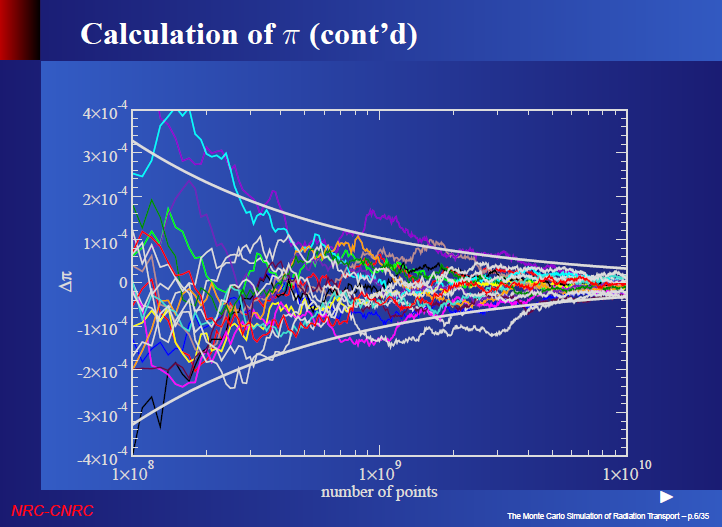 Slide credit: Iwan Kawrakov
20
CG III (NPGR010) - J. Křivánek 2015
Variance => image noise
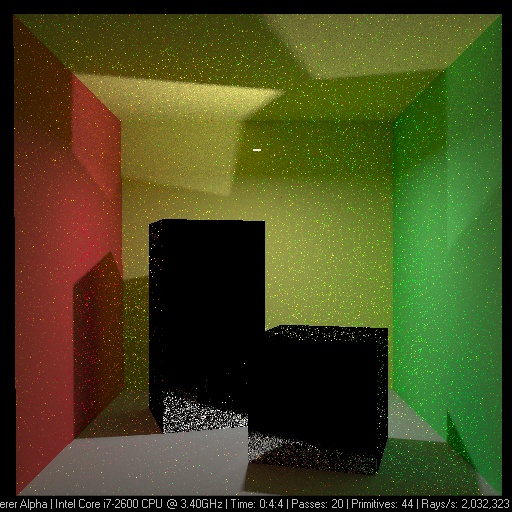 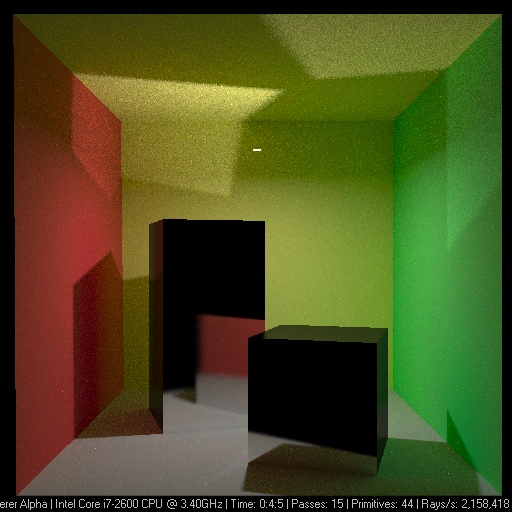 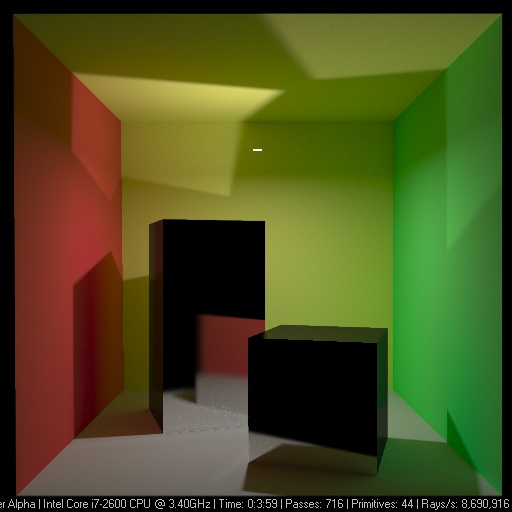 21
CG III (NPGR010) - J. Křivánek 2015
Monte Carlo integration
Samples are placed randomly (or pseudo-randomly)

Convergence of standard error:  std. dev. = O(N-1/2)
Convergence speed independent of dimension
Faster than classic quadrature rules for 3 and more dimensions

Special methods for placing samples exist
Quasi-Monte Carlo
Faster asymptotic convergence than MC for “smooth” functions
22
CG III (NPGR010) - J. Křivánek 2015
Monte Carlo integration
Pros
Simple implementation
Robust solution for complex integrands and integration domains
Effective for high-dimensional integrals

Cons
Relatively slow convergence – halving the standard error requires four times as many samples
In rendering: images contain noise that disappears slowly
23
CG III (NPGR010) - J. Křivánek 2015
Review – Random variables
Random variable
X … random variable

X assumes different values with different probability
Given by the probability distribution D
X  D
25
CG III (NPGR010) - J. Křivánek 2015
Discrete random variable
Probability mass function
Finite set of values of xi
Each assumed with prob. pi



Cumulative distribution function
Cumulative distribution func.
26
CG III (NPGR010) - J. Křivánek 2015
Continuous random variable
Probability density function, pdf, p(x)




In 1D:
27
CG III (NPGR010) - J. Křivánek 2015
Continuous random variable
Cumulative distribution function, cdf, P(x)V 1D:
28
CG III (NPGR010) - J. Křivánek 2015
Continuous random variable
Example: Uniform distribution
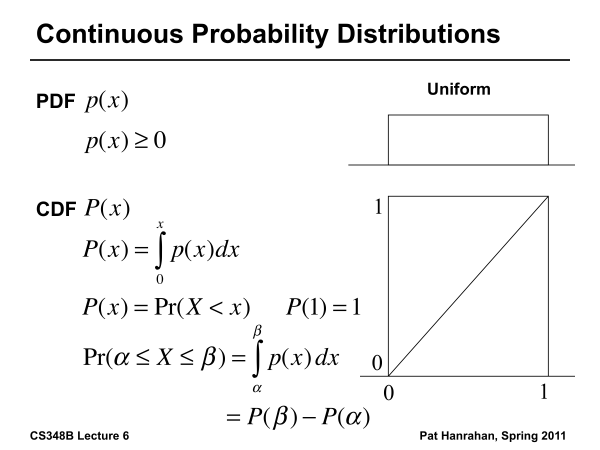 Probability density function (pdf)
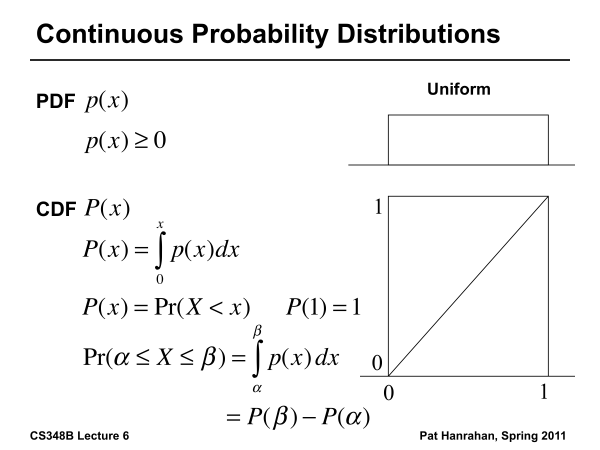 Cumulative distribution function (cdf)
29
CG III (NPGR010) - J. Křivánek 2015
Continuous random variable
Gaussian (normal) distribution
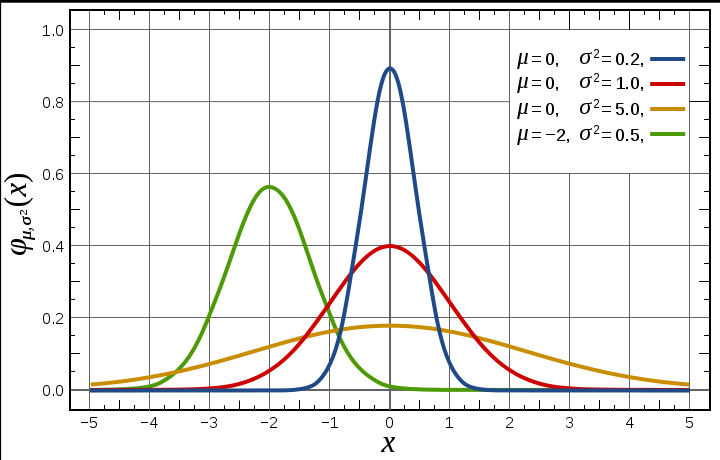 Probability density function (pdf)
Image: wikipedia
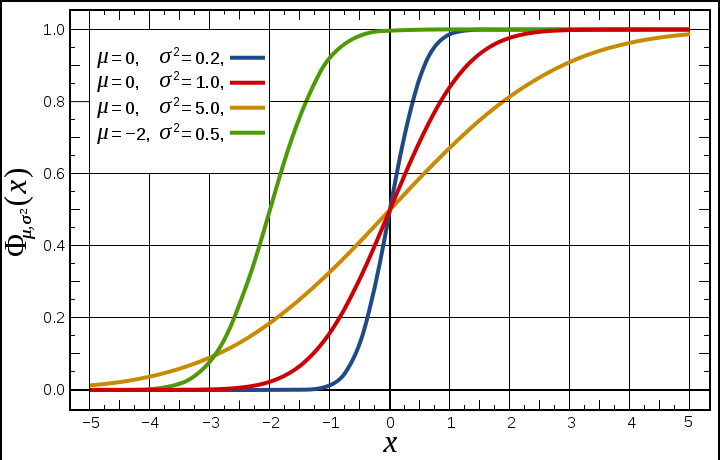 Cumulative distribution function (cdf)
30
CG III (NPGR010) - J. Křivánek 2015
Expected value and variance
Expected value


Variance




Properties of variance
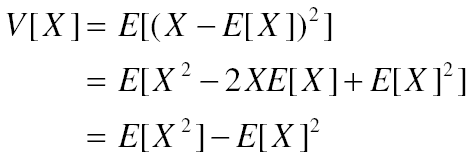 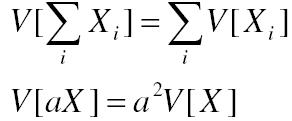 (if Xi are independent)
31
CG III (NPGR010) - J. Křivánek 2015
Transformation of a random variable
Y is a random variable

Expected value of Y
32
CG III (NPGR010) - J. Křivánek 2015
Monte Carlo integration
Monte Carlo integration
General tool for estimating definite integrals
Integral:
g(x)
Monte Carlo estimate I:
p(x)
0
5
3
1
4
2
6
1
Works “on average”:
34
CG III (NPGR010) - J. Křivánek 2015
Primary estimator of an integral
Integral to be estimated:
Let X be a random variable from the distribution with the 
pdf p(x), then the random variable Fprim given by the transformation f(X)/p(X) is called the primary estimator of the above integral.
35
CG III (NPGR010) - J. Křivánek 2015
Primary estimator of an integral
f(X)
f(x)
X
0
1
36
CG III (NPGR010) - J. Křivánek 2015
Estimator vs. estimate
Estimator is a random variable
It is defined though a transformation of another random variable

Estimate is a concrete realization (outcome) of the estimator


No need to worry: the above distinction is important for proving theorems but less important in practice
37
CG III (NPGR010) - J. Křivánek 2015
Unbiased estimator
A general statistical estimator is called unbiased if – “on average” – it yields the correct value of an estimated quantity Q (without systematic error).
More precisely:
Estimator of the quantity Q
(random variable)
Estimated quantity
(In our case, it is an integral, 
but in general it could be anything. It is a number, not a random variable.)
38
CG III (NPGR010) - J. Křivánek 2015
Unbiased estimator
The primary estimator Fprim is an unbiased estimator of the integral I.

Proof:
39
CG III (NPGR010) - J. Křivánek 2015
Variance of the primary estimator
For an unbiased estimator, the error is due to variance:
(for an unbiased estimator)
If we use only a single sample, the variance is usually too high.
We need more samples in practice => secondary estimator.
40
CG III (NPGR010) - J. Křivánek 2015
Secondary estimator of an integral
Consider N independent random variables Xk

The estimator FN given be the formula below is called the secondary estimator of I.




The secondary estimator is unbiased.
41
CG III (NPGR010) - J. Křivánek 2015
Variance of the secondary estimator
... standard deviation is ÖN-times smaller!
    (i.e. error converges with 1/ÖN)
42
CG III (NPGR010) - J. Křivánek 2015
Properties of estimators
Unbiased estimator
A general statistical estimator is called unbiased if – “on average” – it yields the correct value of an estimated quantity Q (without systematic error).
More precisely:
Estimator of the quantity Q
(random variable)
Estimated quantity
(In our case, it is an integral, 
but in general it could be anything. It is a number, not a random variable.)
44
CG III (NPGR010) - J. Křivánek 2015
Bias of a biased estimator
Ifthen the estimator is “biased” (cz: vychýlený).

Bias is the systematic error of the estimator:
45
CG III (NPGR010) - J. Křivánek 2015
Consistency
Consider a secondary estimator with N samples:



Estimator FN is consistent ifi.e. if the error FN – Q converges to zero with probability 1.
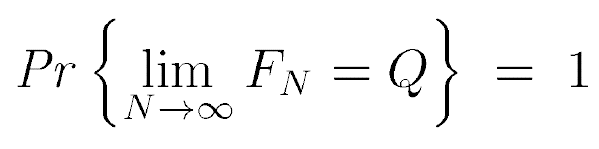 46
CG III (NPGR010) - J. Křivánek 2015
Consistency
Sufficient condition for consistency of an estimator:


Unbiasedness is not sufficient for consistency by itself (if the variance is infinite).
But if the variance of a primary estimator finite, then the corresponding secondary estimator is necessarily consistent.
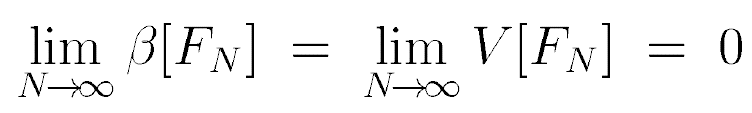 bias
47
CG III (NPGR010) - J. Křivánek 2015
Rendering algorithms
Unbiased
Path tracing
Bidirectional path tracing
Metropolis light transport

Biased & Consistent
Progressive photon mapping

Biased & not consistent
Photon mapping
Irradiance / radiance caching
48
CG III (NPGR010) - J. Křivánek 2015
Mean Squared Error – MSE(cz: Střední kvadratická chyba)
Definition



Proposition


Proof
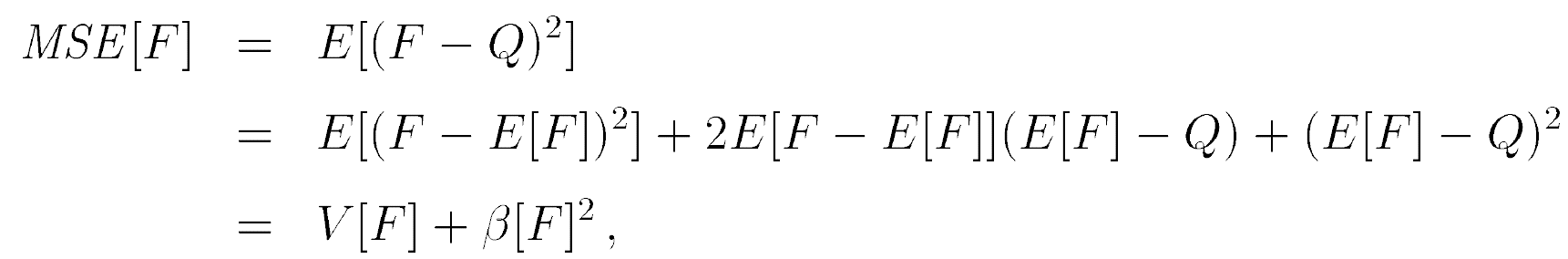 49
CG III (NPGR010) - J. Křivánek 2015
Mean Squared Error – MSE(cz: Střední kvadratická chyba)
If the estimator F is unbiased, theni.e. for an unbiased estimator, it is much easier to estimate the error, because it can be estimated directly from the samples Yk = f(Xk) / p(Xk).
Unbiased estimator of variance
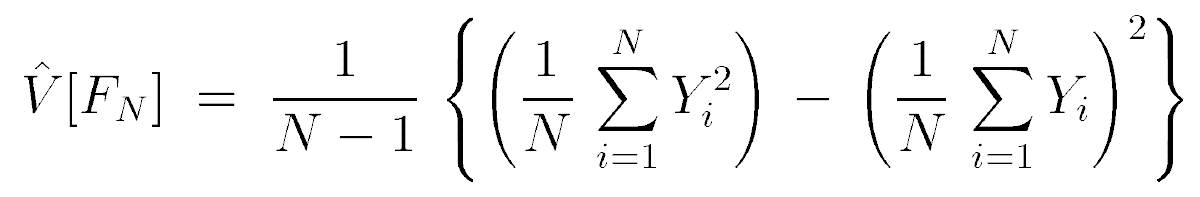 UPDATE FORMULA (change i to k)
50
CG III (NPGR010) - J. Křivánek 2015
Root Mean Squared Error – RMSE
51
CG III (NPGR010) - J. Křivánek 2015
Efficiency of an estimator
Efficiency of an unbiased estimator is given by:
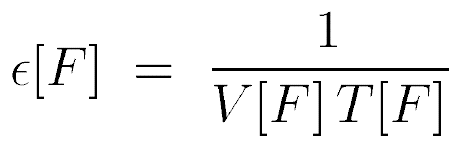 variance
Calculation time (i.e. operations count, such 
as number of cast rays)
52
CG III (NPGR010) - J. Křivánek 2015
MC estimators for illumination calculation
Estimator of reflected radiance (1)
Integral to be estimated:


pdf for uniform hemisphere sampling:


MC estimator (formula to use in the renderer):
integrand(win)
54
CG III (NPGR010) - J. Křivánek 2015
Application of MC to reflection eq: Estimator of reflected radiance
Integral to be estimated:


pdf for cosine-proportional sampling:


MC estimator (formula to use in the renderer):
integrand(win)
55
CG III (NPGR010) - J. Křivánek 2015
Irradiance estimate – light source sampling
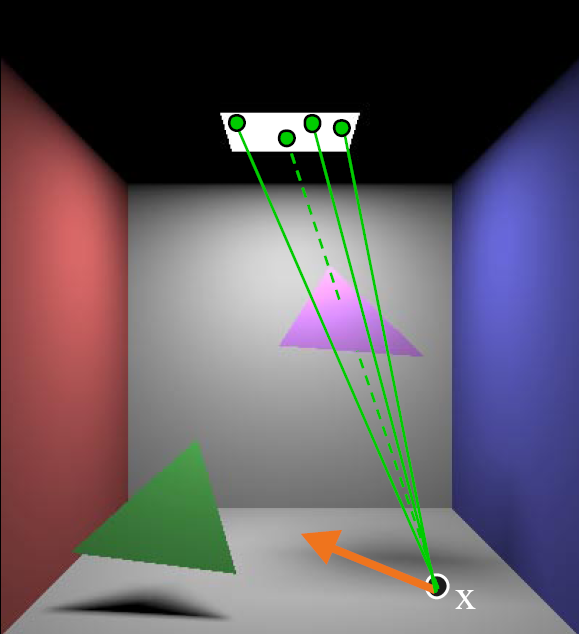 56
CG III (NPGR010) - J. Křivánek 2015
Irradiance estimate – light source sampling
Reformulate the reflection integral (change of variables)




PDF for uniform sampling of the surface area:


Estimator
57
CG III (NPGR010) - J. Křivánek 2015
Light source vs. cosine sampling
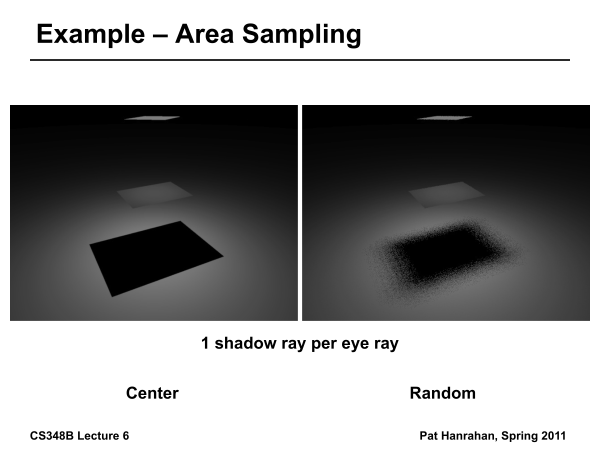 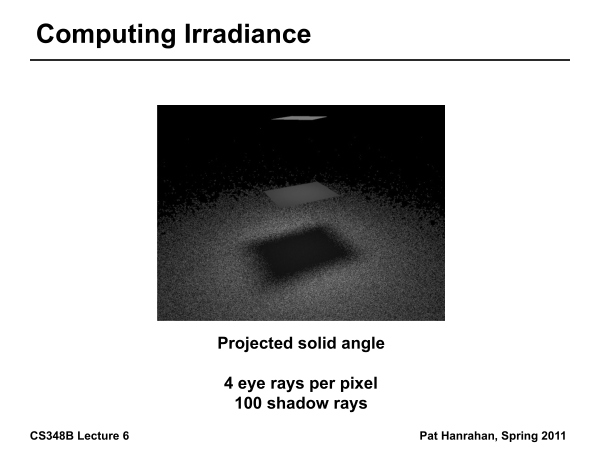 Light source area sampling
Cosine-proportional sampling
Images: Pat Hanrahan
58
CG III (NPGR010) - J. Křivánek 2015
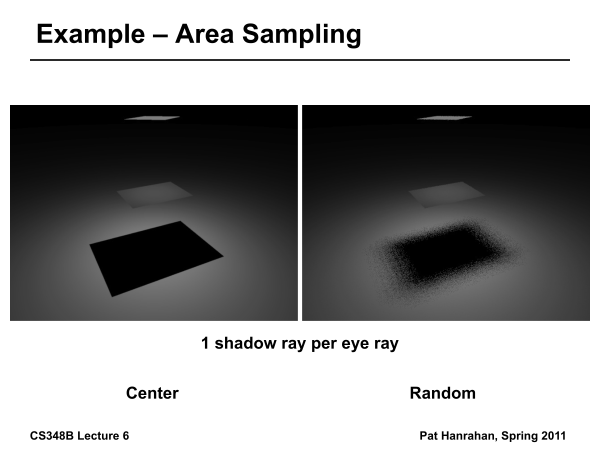 59
CG III (NPGR010) - J. Křivánek 2015
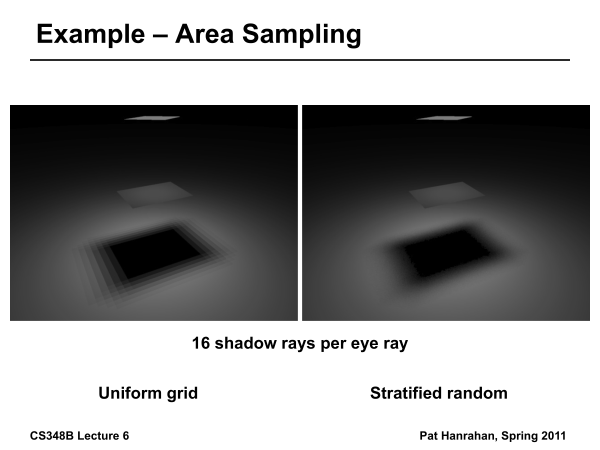 60
CG III (NPGR010) - J. Křivánek 2015
Area light sources
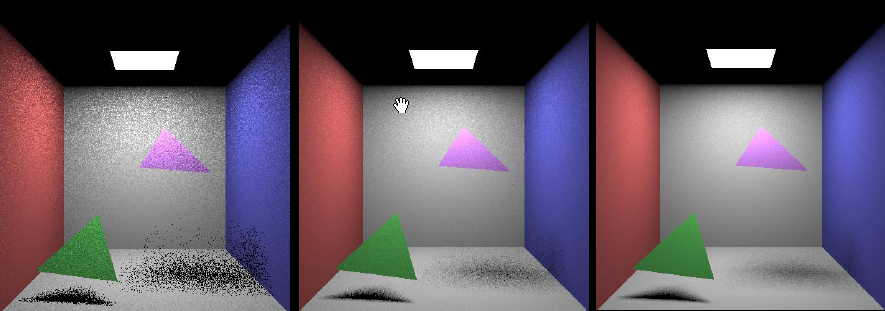 1 sample per pixel    	      9 samples per pixel    	      36 samples per pixel
61
CG III (NPGR010) - J. Křivánek 2015
Direct illumination on a surface with an arbitrary BRDF
Integral to be estimated




Estimator based on uniform light source sampling
62
CG III (NPGR010) - J. Křivánek 2015